Semafory, pamięć dzielona i kolejki komunikatów
dr inż. Sławomir SamolejKatedra Informatyki i AutomatykiPolitechnika Rzeszowska
Program przedmiotu oparto w części na materiałach opublikowanych na: http://wazniak.mimuw.edu.pl/
orazna materiałach opracowanych przez dr inż. Jędrzeja Ułasiewicza:jedrzej.ulasiewicz.staff.iiar.pwr.wroc.pl
S. Samolej: Semafory, kolejki...
1
POSIX vs. System V (IPC)
W systemach Unix dostępne są 2 interfejsy do programowania komunikacji międzyprocesowej: POSIX i IPC
Oba oferują tę sama funkcjonalność: semafory, pamięć dzieloną oraz kolejki komunikatów.
W dalszej części zajęć będą dokładniej omówione wybrane mechanizmy komunikacji z jednego lub drugiego interfejsu, które uznano za wygodniejsze.
S. Samolej: Semafory, kolejki...
2
Problem zapisu do współdzielonego zasobu
Kilka procesów może próbować zapisywać dane do wspólnego zasobu
Jeśli nie przyjmie się jakiejś metody arbitrażu, program może zachowywać nieprzewidywalnie (mieszanie danych w strumieniu, niespójność danych)
Dotychczas poznane metody zapisu do współdzielonych zasobów (np. potoki lub pliki) udostępniały dodatkowe funkcje zapobiegające jednoczesnemu zapisowi 
Istnieje jednak potrzeba stosowania bardziej ogólnego mechanizmu ochrony współdzielonych zasobów
Jak się okaże można go również z powodzeniem zastosować do synchronizacji obliczeń
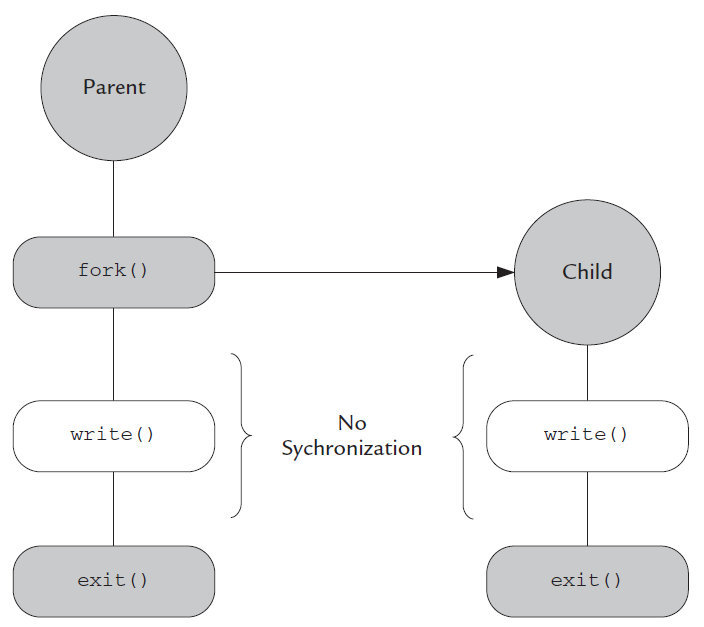 S. Samolej: Semafory, kolejki...
3
Przykład problemu z zapisem do współdzielonego strumienia
#include <stdio.h>
#include <string.h>
#include <stdlib.h>
#include <unistd.h>
#include <sys/file.h>
#include <sys/times.h>
#include <sys/stat.h>
#include <semaphore.h>
#include <assert.h>

void busywait(void)
{  clock_t t1 = times(NULL);
  while (times(NULL) - t1 < 50);
}
int main(int argc, char *argv[])
{  const char *message = "Hello World\n";
   int n = strlen(message) / 2;
   pid_t pid; int i, i0;
   pid = fork();
   i0 = (pid == 0) ? 0 : n;
   for (i = 0; i < n; i++) 
   {  write(1, message + i0 + i, 1);
       busywait();
   }
 }
Przykładowe wyjście z programu:

WHoerllldo
S. Samolej: Semafory, kolejki...
4
Definicja semafora
Semafor S jest obiektem systemu operacyjnego z którym związany jest licznik L zasobu przyjmujący wartości nieujemne. Na semaforze zdefiniowane są atomowe operacje sem_init, sem_wait i sem_post.
S. Samolej: Semafory, kolejki...
5
Algorytmy funkcji semafora
sem_wait(S) 
{   if(Licznik L sem. S dodatni)
    { L=L-1;} 
    else 
    { Zawieś proces bieżący }
}
sem_post (S) 
{   if(Istnieje proc. czekający na zasób) 
    {  Odblokuj jeden z tych procesów } 
    else 
    {    L=L+1;  }
}
Uwaga!
1. Semafor nie jest liczbą całkowitą na której można wykonywać operacje arytmetyczne .
2. Operacje na semaforach są operacjami atomowymi.
Niezmiennik semafora
Aktualna wartość licznika L semafora S spełnia następujące warunki:
1. Jest nieujemna czyli: L >= 0
2. Jego wartość wynosi: L= N - Liczba_operacji(sem_wait) + Liczba_operacji(sem_post). (N jest wartością początkową licznika).
Semafor binarny
W semaforze binarnym wartość licznika przyjmuje tylko dwie
wartości: 0 i 1.
S. Samolej: Semafory, kolejki...
6
Rodzaje semaforów
Wyróżniamy następujące rodzaje semaforów:

1. Semafor ze zbiorem procesów oczekujących (ang. Blocked- set Semaphore) – Nie jest określone który z oczekujących procesów ma być wznowiony.

2. Semafor z kolejką procesów oczekujących (ang. Blockedqueue Semaphore) – Procesy oczekujące na semaforze umieszczone są w kolejce FIFO.

Uwaga!
Pierwszy typ semafora nie zapewnia spełnienia warunku zagłodzenia.
S. Samolej: Semafory, kolejki...
7
Podstawowe zastosowania semaforów - synchronizacja
var consyn : semaphore (* init 0 *)
process P1; 
  (* waiting process *)
  statement X;
  sem_wait (consyn)
  statement Y;  
end P1;
process P2; 
  (* signalling proc *)
  statement A;
  sem_post (consyn)
  statement B;  
end  P2; `
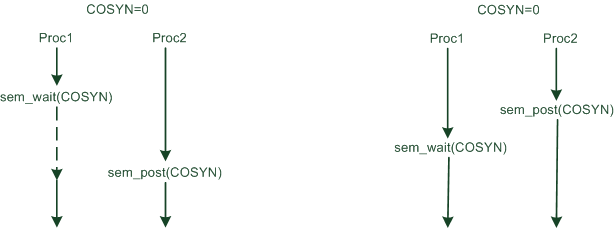 S. Samolej: Semafory, kolejki...
8
process P1;
  statement X
  sem_wait (mutex);
    statement Y
  sem_post (mutex);
  statement Z
end P1;
process P2;
  statement A;
  sem_wait (mutex);
     statement B;
  sem_post (mutex);
  statement C;
end P2;
Podstawowe zastosowania semaforów – wzajemne wykluczanie dostępu
var mutex : semaphore; (* initially 1 *)
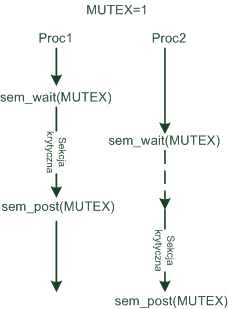 S. Samolej: Semafory, kolejki...
9
Semafory nazwane POSIX (1)
Semafory nazwane identyfikowane są w procesach poprzez ich nazwę.
Funkcja tworząca semafor:

sem_t *sem_open(const char *name,  int oflag, mode_t mode , int value);
sem_t *sem_open(const char *name, int oflag); 

Parametry:
name – nazwa semafora w systemie, powinna zacząć się od znaku „/”.
oflag – jest ustawiana na O_CREAT gdy chcemy utworzyć semafor (jeśli dodamy flagę O_EXCL funkcja zwróci błąd, w przypadku, gdy taki semafor już istnieje). 
mode_t – ustalenie kontroli dostępu do semafora
value – ustalenie wartości początkowej semafora.

Funkcja zwraca „uchwyt” do semafora lub błąd SEM_FAILED z zapisaną odpowiednią wartością w zmiennej errno. Od tej chwili w programie dostęp do semafora odbywa się za pomocą tego „uchwytu”.

Pojedyncze wywołanie tworzy semafor, inicjalizuje go i ustala zasady dostępu do niego.
S. Samolej: Semafory, kolejki...
10
Semafory nazwane POSIX (2)
Funkcja inicjalizująca semafor: 
int sem_init(sem_t *sem, int pshared, unsigned int value); 
pshared : 0-semofor jest dzielony pomiędzy wątki, >0 może być dzielony pomiędzy procesy 
value: początkowa wartość semafora 

Funkcja „opuszczająca” semafor:
int  sem_wait(sem_t *sem);

Funkcja „podnosząca” semafor:
int  sem_post(sem_t *sem);

Funkcja zamykająca dostęp do semafora:
int sem_close(sem_t *sem);

Funkcja usuwająca semafor z sytemu:
int sem_unlink(const char *name);

Uwagi: Po zakończeniu korzystania z semafora należy zamknąć do niego dostęp wywołując funkcję sem_close(). Usunięcie semafora z sytemu odbywa się po wywołaniu funkcji sem_unlink(). Jeśli jakiś inny proces lub wątek mają dostęp do tego semafora, to wywołanie funkcji sem_unlink() nie da żadnego efektu.
S. Samolej: Semafory, kolejki...
11
Uporządkowanie dostępu do strumienia z zastosowaniem semafora
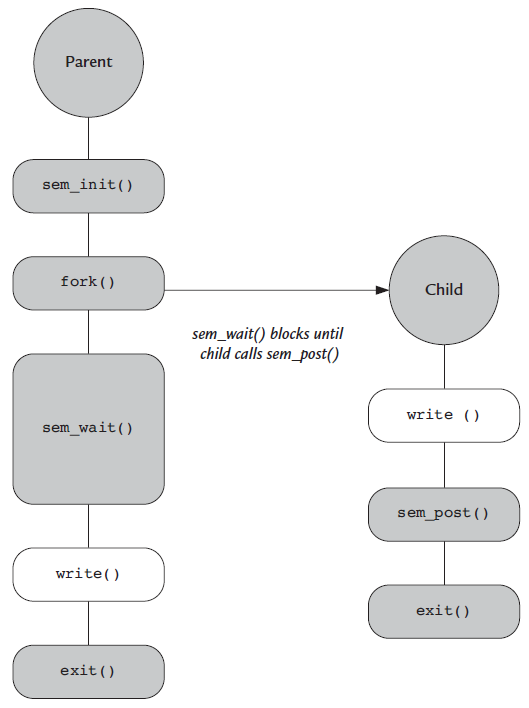 S. Samolej: Semafory, kolejki...
12
Kod źródłowy z rozwiązaniem:
int main(int argc, char *argv[])
{ const char *message = "Hello World\n";
  int n = strlen(message) / 2;
  int r,i,i0;
  sem_t *sem;
  sem = sem_open("/thesem", O_CREAT,   
  S_IRUSR | S_IWUSR);
  assert(sem != NULL);
  r = sem_init(sem, 1, 0);
  assert(r == 0);
  pid_t pid = fork();
  i0 = (pid == 0) ? 0 : n;
  if (pid)  sem_wait(sem);
for (i = 0; i < n; i++)
{   write(1, message + i0 + i, 1);
    busywait();
}
if (pid == 0)
sem_post(sem);
exit(0);}
#include <stdio.h>
#include <string.h>
#include <stdlib.h>
#include <unistd.h>
#include <sys/file.h>
#include <sys/times.h>
#include <sys/stat.h>
#include <assert.h>
#include <semaphore.h>

void busywait(void)
{
clock_t t1 = times(NULL);
while (times(NULL) - t1 < 50);
}
S. Samolej: Semafory, kolejki...
13
Odpowiadający interfejs semaforów IPC
#include <sys/sem.h>
// Bezpośrednie sterowanie semaforem:
int semctl(int sem_id, int sem_num, int command, ...);

// Utworzenie semafora/semaforów lub dowiązanie do istniejącego:
int semget(key_t key, int num_sems, int sem_flags);

//Zmiana wartości semafora:
int semop(int sem_id, struct sembuf *sem_ops, size_t num_sem_ops);
S. Samolej: Semafory, kolejki...
14
Pamięć dzielona
Do komunikacji między rozdzielnymi procesami można zastosować mechanizm pamięci dzielonej – specjalnie zaalokowanego obszaru pamięci w obszarze procesu, w którym zastosowana jest wydzielona konwencja nazewnicza.
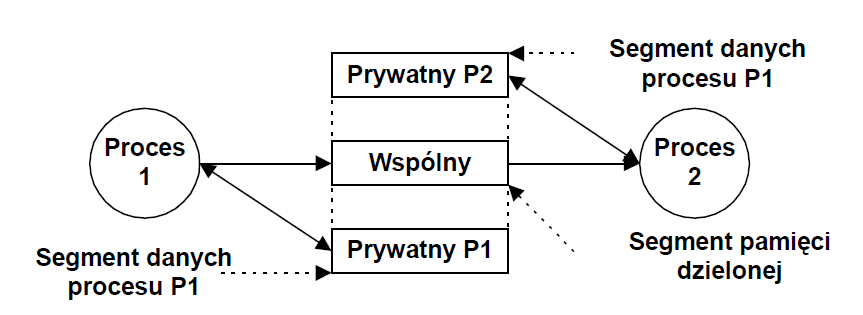 S. Samolej: Semafory, kolejki...
15
Pamięć dzielona IPC (1)
#include <sys/shm.h>
// Podłączenie segmentu pamięci dzielonej do przestrzeni adresowej procesu:
void *shmat(int shm_id, const void *shm_addr, int shmflg);

// Funkcja bezpośrednio sterująca pamięcią dzieloną:
int shmctl(int shm_id, int cmd, struct shmid_ds *buf);

// Funkcja odłączająca pamięć dzieloną od bieżącego procesu:
int shmdt(const void *shm_addr);

// Funkcja tworząca pamięć dzieloną
int shmget(key_t key, size_t size, int shmflg);
S. Samolej: Semafory, kolejki...
16
shmget()
int shmget(key_t key, size_t size, int shmflg);
key – „nazwa” dzielonego segmentu w pamięci
size – rozmiar dzielonego obszaru pamięci
shmflg – znaczniki zezwoleń
funkcja zwraca: identyfikator pamięci dzielonej (liczba dodatnia) lub -1 w przypadku błędu.
shmat()
void *shmat(int shm_id, const void *shm_addr, int shmflg);
shm_id – identyfikator pamięci dzielonej (zwracany przez shmget)
shm_addr – wskazanie, gdzie pamięć ma być przyłączona do procesu (zwykle wskaźnik pusty)
shmflg – znaczniki zezwoleń (zwykle 0)
S. Samolej: Semafory, kolejki...
17
Pamięć dzielona – przykład – program 1
#include <unistd.h>
#include <stdlib.h>
#include <stdio.h>
#include <string.h>
#include <sys/types.h>
#include <sys/ipc.h>
#include <sys/shm.h>
#define TEXT_SZ 2048
struct shared_use_st {
    int written_by_you;
    char some_text[TEXT_SZ];};

int main()
{   int running = 1;
    void *shared_memory = (void *)0;
    struct shared_use_st *shared_stuff;
    int shmid;
    srand((unsigned int)getpid());    
    shmid = shmget((key_t)1234, 
    sizeof(struct shared_use_st), 0666 | IPC_CREAT);
    if (shmid == -1) {  fprintf(stderr, "shmget failed\n");
        	            exit(EXIT_FAILURE);
    }
    shared_memory = shmat(shmid, (void *)0, 0);
    if (shared_memory == (void *)-1) {
        fprintf(stderr, "shmat failed\n");
        exit(EXIT_FAILURE);
    }
printf("Memory attached at %X\n", (int)shared_memory);

shared_stuff = (struct shared_use_st *) shared_memory;
shared_stuff->written_by_you = 0;
 while(running) {
        if (shared_stuff->written_by_you) {
            printf("You wrote: %s", shared_stuff->some_text);
            sleep( rand() % 4 ); 
            shared_stuff->written_by_you = 0;
            if (strncmp(shared_stuff->some_text, 
	"end", 3) == 0) {
                running = 0;
            }
        }
    }
    if (shmdt(shared_memory) == -1) {
        fprintf(stderr, "shmdt failed\n");
        exit(EXIT_FAILURE);
    }

    if (shmctl(shmid, IPC_RMID, 0) == -1) {
        fprintf(stderr, "shmctl(IPC_RMID) failed\n");
        exit(EXIT_FAILURE);
    }

    exit(EXIT_SUCCESS);
}
S. Samolej: Semafory, kolejki...
18
Pamięć dzielona –przykład - program 2
#include <unistd.h>
#include <stdlib.h>
#include <stdio.h>
#include <string.h>
#include <sys/types.h>
#include <sys/ipc.h>
#include <sys/shm.h>
#define TEXT_SZ 2048
struct shared_use_st {
    int written_by_you;
    char some_text[TEXT_SZ];};
int main()
{
    int running = 1;
    void *shared_memory = (void *)0;
    struct shared_use_st *shared_stuff;
    char buffer[BUFSIZ];
    int shmid;
    shmid = shmget((key_t)1234, 
         sizeof(struct shared_use_st), 0666 | IPC_CREAT);
    if (shmid == -1) {
        fprintf(stderr, "shmget failed\n");
        exit(EXIT_FAILURE);    }
    shared_memory = shmat(shmid, (void *)0, 0);
    if (shared_memory == (void *)-1) {
        fprintf(stderr, "shmat failed\n");
        exit(EXIT_FAILURE);    }
printf("Memory attached at %X\n", (int)shared_memory);

shared_stuff = (struct shared_use_st *) 			shared_memory;
    while(running) {
        while(shared_stuff->written_by_you == 1) {
            sleep(1);            
            printf("waiting for client...\n");
        }
        printf("Enter some text: ");
        fgets(buffer, BUFSIZ, stdin);
        
        strncpy(shared_stuff->some_text, buffer, TEXT_SZ);
        shared_stuff->written_by_you = 1;

        if (strncmp(buffer, "end", 3) == 0) {
                running = 0;
        }
    }
    if (shmdt(shared_memory) == -1) {
        fprintf(stderr, "shmdt failed\n");
        exit(EXIT_FAILURE);
    }
    exit(EXIT_SUCCESS);
}
S. Samolej: Semafory, kolejki...
19
Uruchomienie i rezultat działania programów:
$ ./shm1 &
[1] 294
Memory attached at 40017000
$ ./shm2
Memory attached at 40017000
Enter some text: hello
You wrote: hello
waiting for client...
waiting for client...
Enter some text: Linux!
You wrote: Linux!
waiting for client...
waiting for client...
waiting for client...
Enter some text: end
You wrote: end
$
S. Samolej: Semafory, kolejki...
20
Jak to działa?
Pierwszy program (shm1) tworzy segment pamięci dzielonej i dołącza do swojej przestrzeni adresowej
Na pierwszą część pamięci dzielonej rzutowana jest struktura typu shared_use_st, w strukturze znajduje się znacznik written_by_you, który jest ustawiany, kiedy dane staną się dostępne
Po wykryciu, że znacznik jest ustawiony program odczytuje tekst, wyświetla go, a następnie zeruje znacznik, aby wskazać, że odczytał dane
Jeśli przekazano tekst „end” następuje zamknięcie pętli odczytującej teksty
Drugi program (shm2) pobiera i dołącza ten sam segment pamięci (korzystając z tego samego klucza 1234)
Następnie prosi użytkownika o wprowadzenie tekstu.
Jeśli znacznik written_by_you jest ustawiony, to oznacza, że drugi proces nie odczytał jeszcze poprzednio zapisanych danych i czeka na wyzerowanie znacznika
Kiedy pierwszy proces to uczyni, to drugi zapisuje nowe dane do pamięci dzielonej i ustawia znacznik written_by_you
Po odebraniu tekstu „end” również i ten program kończy działanie
Rozwiązanie komunikacji jest nieeleganckie wato do sygnalizacji gotowości do odczytu zastosować sygnały, semafory, potoki lub kolejki komunikatów…
S. Samolej: Semafory, kolejki...
21
Uwagi
Należy pamiętać, że mechanizm pamięci dzielonej nie zawiera w sobie metod synchronizacji i należy je dodać.
W systemach Unix proponuje się stosowanie pamięci dzielonej do współużywania dużych ilości danych przez wiele procesów
To współużywanie uzupełnia się semaforami lub kolejkami do wymiany mniejszych komunikatów sterujących dostępem do pamięci dzielonej.
S. Samolej: Semafory, kolejki...
22
Funkcje API pamięci współdzielonej standardu POSIX
S. Samolej: Semafory, kolejki...
23
Tworzenie obszaru pamięci dzielonej
int shm_open(char *name, int oflag, mode_t mode )
name - nazwa segmentu pamięci
oflag  - flaga specyfikująca tryb utworzenia (jak dla plików), np.
O_RDONLY, O_RDWR, O_CREAT
mode - specyfikacja trybu dostępu (jak dla plików).

Gdy funkcja zwraca liczbę nieujemną jest to uchwyt identyfikujący
segment w procesie. Segment widziany jest jako plik specjalny w
katalogu /dev/shmem
Ustalanie rozmiaru pamięci dzielonej (pliku)
int ftruncate(int fildes, off_t length);
filedes – uchwyt identyfikujący segment pamięci w procesie
length -  rozmiar do którego ma być zawężony lub zwiększony plik.

Funkcja zwraca 0 w przypadku sukcesu, lub -1 w przypadku błędu. 
Zmienna errno zawiera kod wykrytego błędu.
S. Samolej: Semafory, kolejki...
24
Odwzorowanie segmentu pamięci wspólnej w obszar procesu
void *mmap(void * addr, size_t len, int prot, int flags, int fdes, off_t off)
addr - zmienna wskaźnikowa w procesie, której wartość będzie przez
funkcję zainicjowana. Może być 0.
len - wielkość odwzorowywanego obszaru.
prot - specyfikacja dostępu do obszaru opisana w <sys/mman.h>. Może być PROT_READ|PROT_WRITE
flags - specyfikacja użycia segmentu, np. MAP_SHARED.
fdes - uchwyt segmentu wspólnej pamięci.
off - początek obszaru we wspólnej pamięci (musi to być wielokrotność strony 4K)
Odłączenie się od segmentu pamięci
shm_unlink(char *name)

name - nazwa segmentu pamięci.

Każde wywołanie tej funkcji zmniejsza licznik udostępnień segmentu. Gdy osiągnie on wartość 0 czyli segment nie jest używany już przez żaden proces, segment jest kasowany.
S. Samolej: Semafory, kolejki...
25
Pamięć dzielona POSIX – przykład
/* posix-shm.c : gcc -o posix posix.c -lrt */
#include <stdio.h>
#include <string.h>
#include <stdlib.h>
#include <unistd.h>         // POSIX
#include <sys/file.h>       // Pulls in open(2) and friends.
#include <sys/mman.h> // Pulls in mmap(2) and friends.
#include <sys/wait.h>

void error_out(const char *msg)
{ perror(msg);
 exit(EXIT_FAILURE);}

int main(int argc, char *argv[])
{ int r;
  const char *memname = "/mymem";
  const size_t region_size = sysconf(_SC_PAGE_SIZE);
  int fd = shm_open(memname, O_CREAT | O_TRUNC | O_RDWR, 0666);
  if (fd == -1) error_out("shm_open");
  r = ftruncate(fd, region_size);
  if (r != 0) error_out("ftruncate");
  void *ptr =
  mmap(0, region_size, PROT_READ | PROT_WRITE, 
      MAP_SHARED, fd, 0);
 if (ptr == MAP_FAILED) error_out("mmap");
 close(fd);
pid_t pid = fork();
  if (pid == 0) {  
  u_long *d = (u_long *) ptr;
  *d = 0xdeadbeef;
  exit(0);
 }
 else {
 int status;
 waitpid(pid, &status, 0);
 printf("child wrote %#lx\n", *(u_long *) ptr);
 }
 r = munmap(ptr, region_size);
 if (r != 0) error_out("munmap");
 r = shm_unlink(memname);
 if (r != 0) error_out("shm_unlink");
 return 0;
 }
Wynik przykładowej sesji:
$ gcc -o sysv-shm sysv-shm.c
$ ./sysv-shm
child wrote 0xdeadbeef
S. Samolej: Pamięć dzielona, kolejki...
26
Kolejki komunikatów
Umożliwiają przesyłanie danych pomiędzy procesami w sposób podobny do potoków.
Pozwalają na przesyłanie komunikatów z priorytetami
Pozwalają na przesyłanie komunikatów o zmiennej długości, pod warunkiem ich prawidłowego odbioru (IPC-tak, POSIX-oczekują komunikatów o stałym rozmiarze)
Na długość kolejki i rozmiar komunikatu są nałożone systemowe ograniczenia.
S. Samolej: Semafory, kolejki...
27
Funkcje IPC obsługujące kolejki komunikatów
#include <sys/msg.h>

// Sterowanie bezpośrednie pracą kolejki:
int msgctl(int msqid, int cmd, struct msqid_ds *buf);

// Utworzenie kolejki i uzyskanie do niej dostępu:
int msgget(key_t key, int msgflg);

// Pobranie komunikatu z kolejki:
int msgrcv(int msqid, void *msg_ptr, size_t msg_sz, long int msgtype, int msgflg);

// Dodanie komunikatu do kolejki: 
int msgsnd(int msqid, const void *msg_ptr, size_t msg_sz, int msgflg);
S. Samolej: Semafory, kolejki...
28
msgget()
int msgget(key_t key, int msgflg);
key – unikalny klucz do dostępu do kolejki
msgflg – znaczniki zezwoleń 
Funkcja zwraca identyfikator kolejki lub -1 w przypadku błędu
msgsnd()
int msgsnd(int msqid, const void *msg_ptr, size_t msg_sz, int msgflg);
msqid – identyfikator kolejki komunikatów
msg_ptr – wskaźnik do wysyłanego komunikatu
msg_sz – rozmiar komunikatu bez pola typ komunikatu (patrz niżej)
msgflg – reakcja na przepełnienie kolejki 
IPC_NOWAIT – funkcja powróci natychmiast bez wysyłania komunikatu, zwracając wartość -1
 IPC_WAIT – funkcja zawiesi proces w oczekiwaniu na wolne miejsce w kolejce
Funkcja zwraca 0 w przypadku pomyślnego zapisu w kolejce lub -1 w przypadku błędu. 
UWAGA: Każdy komunikat musi się zaczynać od liczby typu long int, wskazującej typ komunikatu; liczbę warto ustawić na ustaloną wartość.
Struktura komunikatu ma zwykle postać:

struct my_message {
long int message_type;
/* The data you wish to transfer */};
S. Samolej: Semafory, kolejki...
29
msgrcv()
int msgrcv(int msqid, void *msg_ptr, size_t msg_sz, long int msgtype, int msgflg);
msqid – identyfikator kolejki komunikatów
 msg_ptr – wskaźnik do odbieranego komunikatu
msg_sz – rozmiar komunikatu bez pola typ komunikatu
msgtype – typ komunikatu: 
0 – z kolejki pobierany jest pierwszy komunikat
>0 – pobierany jest pierwszy dostępny komunikat tego samego typu
 <0 – pobierany jest pierwszy dostępny komunikat, którego typ ma wartość taką sama lub mniejszą niż absolutna wartość msgtype
Funkcja zwraca liczbę bajtów umieszczonych w buforze odbiorczym, komunikat jest kopiowany do bufora wskazywanego przez msg_ptr, a dane są usuwane z kolejki komunikatów. W przypadku błędu funkcja zwraca -1.
S. Samolej: Semafory, kolejki...
30
msgctl()
int msgctl(int msqid, int command, struct msqid_ds *buf);
Struktura msqid_ds ma przynajmniej następujące parametry:
struct msqid_ds {
uid_t msg_perm.uid;
uid_t msg_perm.gid
mode_t msg_perm.mode;
}
msqid – identyfikator kolejki
command – czynność, jaką należy podjąć:
IPC_STAT – ustawia dane w strukturze msqid_ds aby odzwierciedlały wartości związane z kolejką komunikatów
IPC_SET – ustawia wartości związane z kolejką komunikatów na dane, określone w strukturze msqid_ds, jeśli proces ma odpowiednie zezwolenia
IPC_RMID – usuwa kolejkę komunikatów
S. Samolej: Semafory, kolejki...
31
Kolejka komunikatów – przykład – program odbiorczy
#include <stdlib.h>
#include <stdio.h>
#include <string.h>
#include <errno.h>
#include <unistd.h>
#include <sys/types.h>
#include <sys/ipc.h>
#include <sys/msg.h>
struct my_msg_st {
    long int my_msg_type;
    char some_text[BUFSIZ];
};
int main()
{  int running = 1;
    int msgid;
    struct my_msg_st some_data;
    long int msg_to_receive = 0;
    msgid = msgget((key_t)1234, 0666 | 
			IPC_CREAT);
    if (msgid == -1) {
        fprintf(stderr, "msgget failed with error: 	%d\n", errno);  exit(EXIT_FAILURE);
    }
while(running) {
        if (msgrcv(msgid, (void *)&some_data, 
	BUFSIZ, msg_to_receive, 0) == -1) {
            fprintf(stderr, "msgrcv failed with error: 
			%d\n", errno);
            exit(EXIT_FAILURE);
        }
 printf("You wrote: %s", some_data.some_text);
 if (strncmp(some_data.some_text, "end", 3) == 0) {            running = 0;
}
    } //while

    if (msgctl(msgid, IPC_RMID, 0) == -1) {
        fprintf(stderr, "msgctl(IPC_RMID) failed\n");
        exit(EXIT_FAILURE);
    }

    exit(EXIT_SUCCESS);
}
S. Samolej: Semafory, kolejki...
32
Kolejka komunikatów – przykład – program nadawczy
while(running) {
        printf("Enter some text: ");
        fgets(buffer, BUFSIZ, stdin);
        some_data.my_msg_type = 1;
        strcpy(some_data.some_text, buffer);

        if (msgsnd(msgid, (void *)&some_data, MAX_TEXT, 0) == -1) {
            fprintf(stderr, "msgsnd failed\n");
            exit(EXIT_FAILURE);
        }
        if (strncmp(buffer, "end", 3) == 0) {
            running = 0;
        }
    }

    exit(EXIT_SUCCESS);
}
#include <stdlib.h>
#include <stdio.h>
#include <string.h>
#include <errno.h>
#include <unistd.h>
#include <sys/types.h>
#include <sys/ipc.h>
#include <sys/msg.h>
#define MAX_TEXT 512
struct my_msg_st {
    long int my_msg_type;
    char some_text[MAX_TEXT];
};
int main()
{    int running = 1;
    struct my_msg_st some_data;
    int msgid;
    char buffer[BUFSIZ];
    msgid = msgget((key_t)1234, 0666 | IPC_CREAT);
    if (msgid == -1) {
        fprintf(stderr, "msgget failed with error: %d\n", errno);
        exit(EXIT_FAILURE);
    }
S. Samolej: Semafory, kolejki...
33
Uruchomienie i rezultat działania programów:
$ ./msg2
Enter some text: hello
Enter some text: How are you today?
Enter some text: end
$ ./msg1
You wrote: hello
You wrote: How are you today?
You wrote: end
$
S. Samolej: Semafory, kolejki...
34
Kolejki komunikatów- uwagi
Kolejki komunikatów przypominają w swojej zasadzie działania potoki, choć nie wymagają pseudo-operacji plikowych do ich otwarcia i zamykania
Pozwalają na przesyłanie (ograniczonych) bloków danych z jednego procesu do drugiego.
Każdy blok posiada pewien typ, który może zostać zastosowany do „rozpoznawania” komunikatów oraz do ich priorytetowania
Istnieje systemowe ograniczenie w systemie LINUX na rozmiar pojedynczej wiadomości (MSGMAX = 4096) i rozmiar całej kolejki (MSGMNB = 16384)
Domyślnie kolejki blokują procesy w oczekiwaniu na wartość do odebrania lub w oczekiwaniu na wolne miejsce w kolejce. Istnieje  możliwość wywołania funkcji nadającej i odbierającej z flagą IPC_NOWAIT. Wtedy procesy nie są blokowane, tylko funkcje zwracają odpowiednie wartości błędu.
S. Samolej: Semafory, kolejki...
35
Priorytetowanie komunikatów w kolejce
#include <stdio.h>
#include <string.h>
#include <stdlib.h>
#include <unistd.h>
#include <sys/wait.h>
#include <sys/stat.h>
#include <sys/file.h>
#include <sys/msg.h>
#include <sys/ipc.h>
struct message { long int mtype;
	       char mtext[128];};
int send_msg(int qid, int mtype, const char text[])
{ struct message msg = {.mtype = mtype };
   strncpy(msg.mtext, text, sizeof(msg.mtext));
   int r = msgsnd(qid, &msg, sizeof(msg), 0);
   if (r == -1) { perror("msgsnd"); }
   return r; }
int recv_msg(int qid, int mtype, struct message *msg)
{ int r = msgrcv(qid, msg, sizeof(struct message), mtype, 0);
switch (r) { case sizeof(struct message): /* okay */
			break;
                    case -1: perror("msgrcv");  break;
                    default: printf("only received %d bytes\n", r);
                 }
return r;}
void producer(int mqid)
{ send_msg(mqid, 1, "type 1 - first");
  send_msg(mqid, 2, "type 2 - second");
  send_msg(mqid, 1, "type 1 - third");

void consumer(int qid)
{ struct message msg;
int r; int i;
for (i = 0; i < 3; i++) {
 r = msgrcv(qid, &msg, sizeof(struct message), -2, 0);
 printf("'%s'\n", msg.mtext); }
}
int main(int argc, char *argv[])
{
int mqid;
mqid = msgget(IPC_PRIVATE, S_IREAD | S_IWRITE);
if (mqid == -1) { perror("msgget"); exit(1); }
pid_t pid = fork();
if (pid == 0) { consumer(mqid);
	 exit(0); }
else {   int status; producer(mqid);
            wait(&status); }
int r = msgctl(mqid, IPC_RMID, 0);
if (r)
perror("msgctl");
return 0;}
S. Samolej: Semafory, kolejki...
36
Uruchomienie i rezultat działania programów:
$ ./sysv-msgq-example
'type 1 - first'
'type 1 - third'
'type 2 – second'
S. Samolej: Semafory, kolejki...
37
Funkcje POSIX obsługujące kolejki komunikatów
#include <mqueue.h>

// Tworzenie kolejki:
mqd_t mq_open(const char *name, int oflag, ...);

// Zamknięcie dostępu do kolejki i zwolnienie deskryptora:
int mq_close(mqd_t mqdes);

// Trwałe usunięcie kolejki:
int mq_unlink(const char *name);

// Wysłanie komunikatu do kolejki: 
int mq_send(mqd_t mqdes, char *ptr, size_t len, unsigned prio);

// Odebranie komunikatu od kolejki:ssize_t mq_receive(mqd_t mqdes, char *ptr, size_t len, unsigned *prio);
S. Samolej: Pamięć dzielona, kolejki...
38
Priorytetowanie komunikatów w kolejce POSIX
#include <stdio.h>
#include <string.h>
#include <stdlib.h>
#include <unistd.h>
#include <mqueue.h>
#include <sys/stat.h>
#include <sys/wait.h>
struct message { char mtext[128]; };

 int send_msg(int qid, int pri, const char text[])
 {
 int r = mq_send(qid, text, strlen(text) + 1, pri);
 if (r == -1) { perror("mq_send");}
 return r; }

 void producer(mqd_t qid)
 { send_msg(qid, 1, "This is my first message.");
   send_msg(qid, 1, "This is my second message.");
   send_msg(qid, 3, "No more messages.");}

 void consumer(mqd_t qid)
 { struct mq_attr mattr;
  do { u_int pri; struct message msg; ssize_t len;
 len = mq_receive(qid, (char *) &msg, 
	sizeof(msg), &pri);
 if (len == -1) { perror("mq_receive"); break;}
 printf("got pri %d '%s' len=%d\n", pri, msg.mtext, len);
int r = mq_getattr(qid, &mattr);
 if (r == -1) { perror("mq_getattr"); break; }
 } while (mattr.mq_curmsgs); }

 int main(int argc, char *argv[])
 {  struct mq_attr mattr = {
    .mq_maxmsg = 10,
    .mq_msgsize = sizeof(struct message) };

 mqd_t mqid = mq_open("/myq", O_CREAT | O_RDWR,
 		S_IREAD | S_IWRITE, &mattr);
 if (mqid == (mqd_t) -1) { perror("mq_open"); exit(1);}

 pid_t pid = fork();
 if (pid == 0) {   producer(mqid);
 	    mq_close(mqid); exit(0); }
 else { 	int status;  wait(&status);
 	consumer(mqid);
 	mq_close(mqid);}
 mq_unlink("/myq");
 return 0;}
Wynik przykładowej sesji:
$ ./posix-msgq-ex
got pri 3 'No more messages.' len=18
got pri 1 'This is my first message.' len=26
got pri 1 'This is my second message.' len=27
S. Samolej: Pamięć dzielona, kolejki...
39